ВІННИЦЬКИЙ КООПЕРАТИВНИЙ ІНСТИТУТ
Випускники 11 класів
ВСТУП ДО ІНСТИТУТУ (для випускників 11 класів)
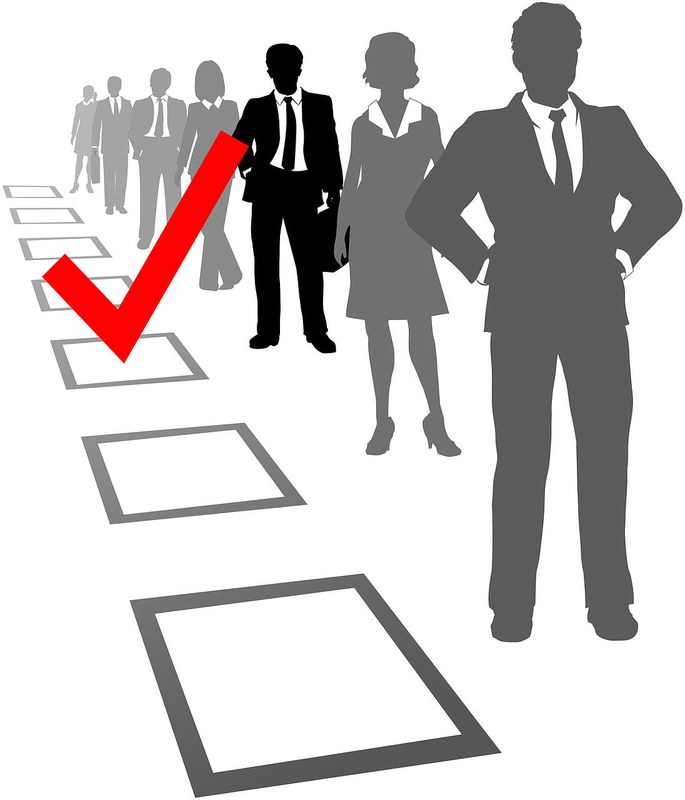 ПЕРЕЛІК СЕРТИФІКАТІВ ЗНО (2020 – 2021 р.р.)/ НМТ (2022 – 2023 р.р)/ ІНДИВІДУАЛЬНІ УСНІ СПІВБЕСІДИ ДЛЯ ВИПУСКНИКІВ КОЛЕДЖІВ
ПЕРЕЛІК СЕРТИФІКАТІВ ЗНО (2020 – 2021 р.р.)/ НМТ (2022 – 2023 р.р)/ ІНДИВІДУАЛЬНІ УСНІ СПІВБЕСІДИ ДЛЯ ВИПУСКНИКІВ КОЛЕДЖІВ
ПЕРЕЛІК СЕРТИФІКАТІВ ЗНО (2020 – 2021 р.р.)/ НМТ (2022 – 2023 р.р)/ ІНДИВІДУАЛЬНІ УСНІ СПІВБЕСІДИ ДЛЯ ВИПУСКНИКІВ КОЛЕДЖІВ
ПЕРЕЛІК ДОКУМЕНТІВ ДЛЯ ВСТУПУ
 Копія документа абітурієнта, що посвідчує особу:      
ID- картка, 
Паспорт громадянина України.
Документи військового обліку (приписне посвідчення, військовий квиток, тимчасова довідка).
  Копія ідентифікаційного коду  абітурієнта.
  Копія паспорту (1,2,11 ст.) або ID-карти, ідентифікаційного коду одного з батьків (на кого буде оформлений договір).
  Документ  про освіту; 
  Сертифікати ЗНО (2019, 2020, 2021роки НМТ)
  Документи, що підтверджують право вступу за пільгами.
  6 фотокарток розміром 3х4.
  6 конвертів з марками по Україні.
  Папка на зав’язках.
ДОЛУЧАЙСЯ ДО НАС!
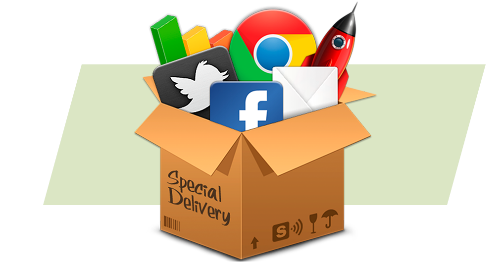 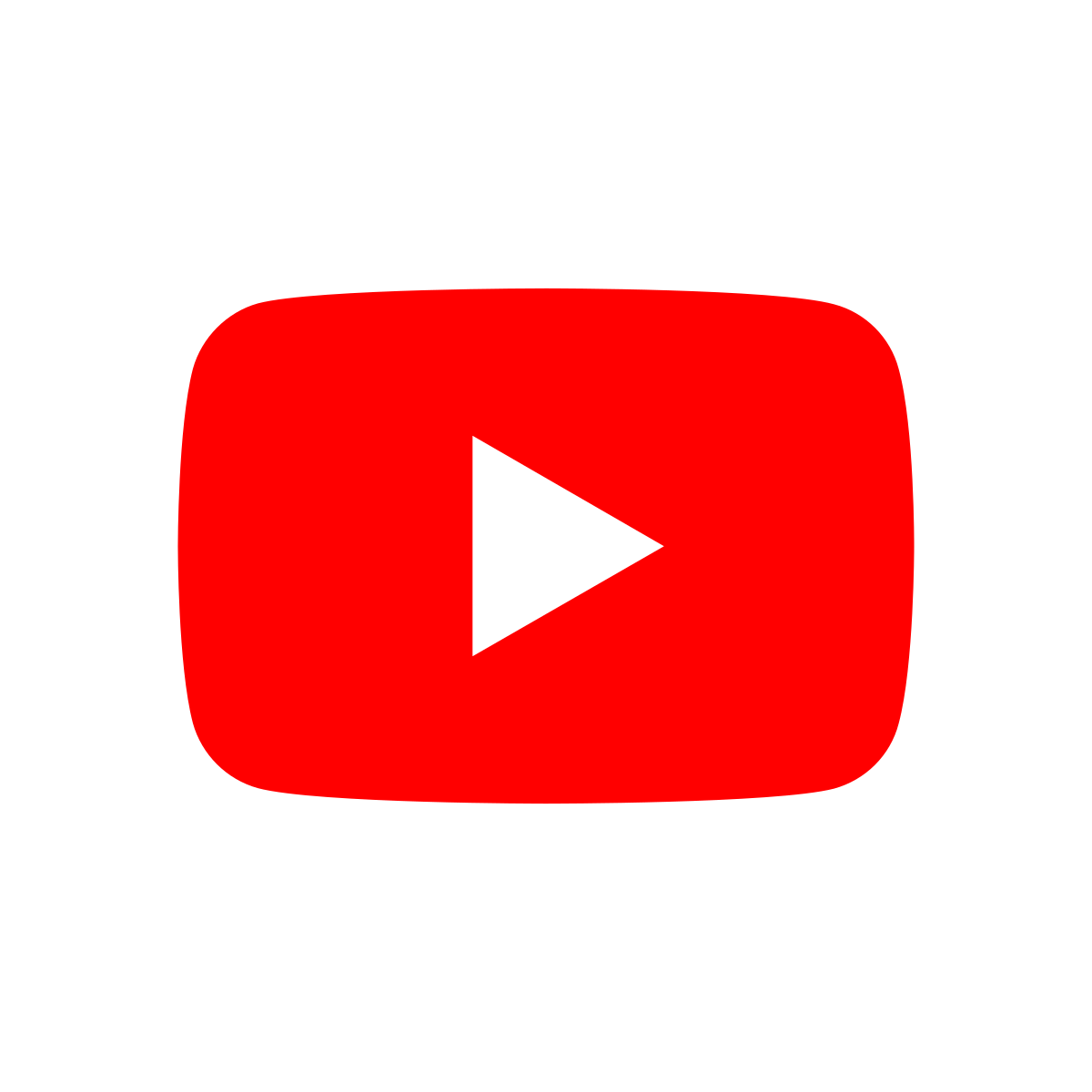 м.Вінниця
вул. Академіка Янгеля, 59
     (0432) 61-65-63; 
               61-29-81
      (093) 858-53-87
      
       (098) 518-42-44
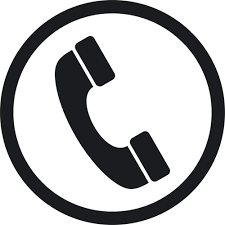 VCI UA
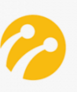 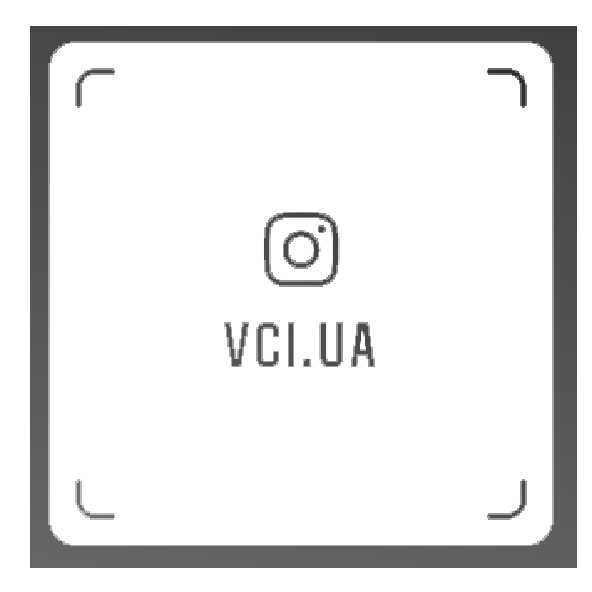 vki.vin.ua
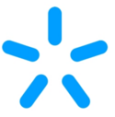